In pairs, predict what the following code does
Visualising data
Learning objectives
Use a module called matplotlib
Produce a range of plots to visualise data
Pie charts
Scatter Plots
Line Plots
Bar Charts
Download, run, investigate and modify the code
Download the code code/pie_chart.py
Run the code to produce a pie plot like the one here
Add a comment on each line of code, explaining what is happening
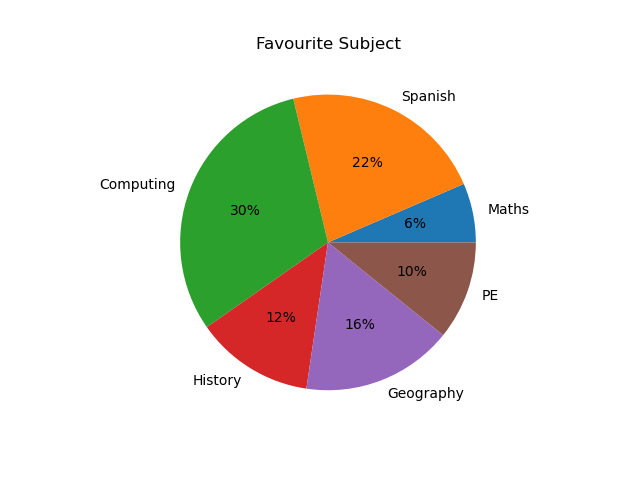 Investigate the code
Modify the code
Modify the code to use the following data on monthly student expenditure
In pairs, predict what the following code draws
Download, run, investigate and modify the code
Download the code code/bar_chart.py
Run the code to produce a plot like the one here
In what ways do the pie chart code and the bar chart code differ
Modify the code to use the following data on UK electricity production
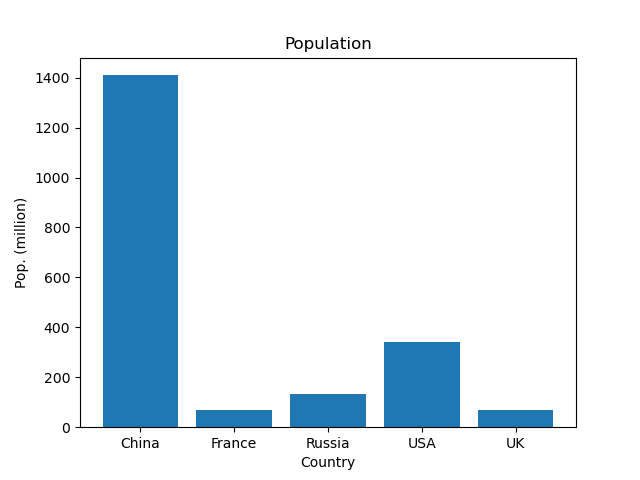 Investigate the code
In pairs, predict what the following code draws
Download, Run, Modify
Download the code code/scatter_plot.py
Run the code to produce a plot like the one here
Modify the code to have a subroutine similar as for bar_chart.py and pie_chart.py
Add a title to the chart: random plot 
Add label for the x axis: x random value
Add label for the y axis: y random value
Add code so that it produces a PNG image file
Change the colour and shape of the green crosses, to red dots
Use https://matplotlib.org/ to help
Example markers:
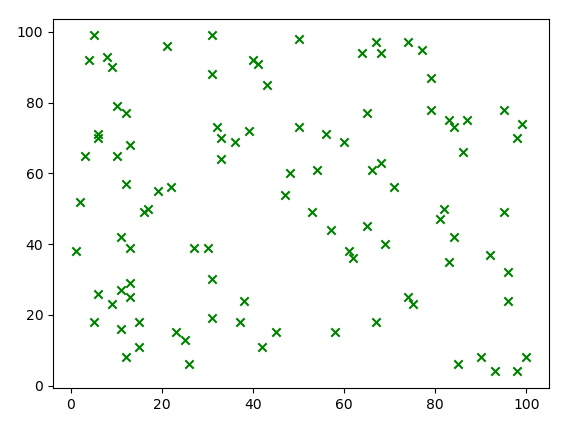 Example code
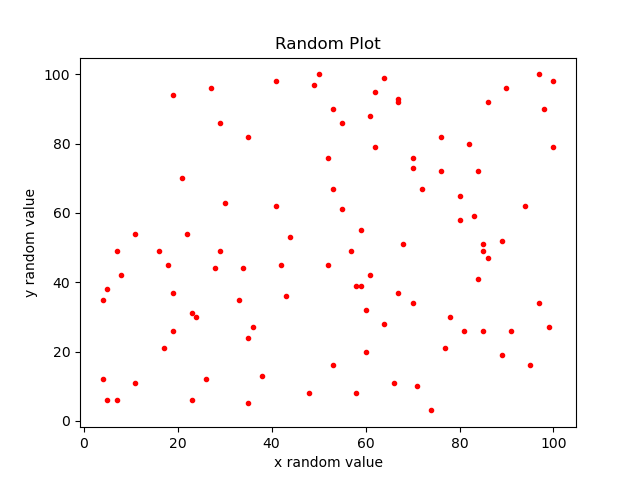 In pairs, predict what the following code draws
In pairs, predict what the following code draws
Download the code code/line chart.py
Run the code to produce a plot like the one here
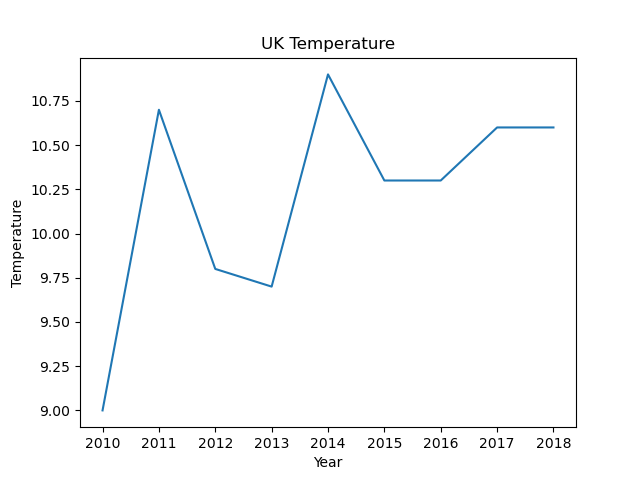 Homework: Modify the code
Read in the file mean_annual_uk_temperature.csv from
https://www.gov.uk/government/collections/digest-of-uk-energy-statistics-dukes
Put the plotting code into a subroutine similar to pie_chart.py
Produce a line plot of the data
Create a PNG image file
Use your own formatting, eg change the font, font size, colour. Don’t use the default settings. Use https://matplotlib.org/ to help